Исследователи
Театралы
Афиша
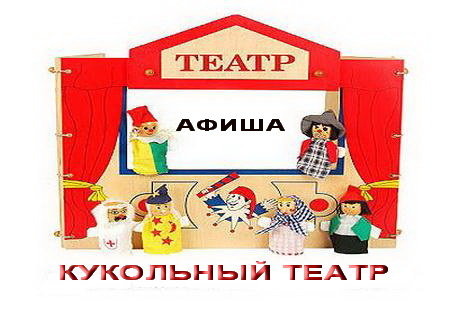 О предстоящих спектаклях мы узнаём из афиш, которые появляются в городе.
Театральная касса
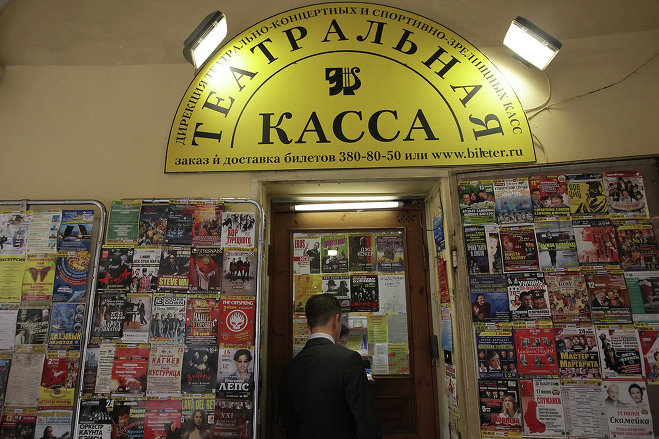 Затем мы отправляемся в театральные кассы, чтобы приобрести билет.
Билет
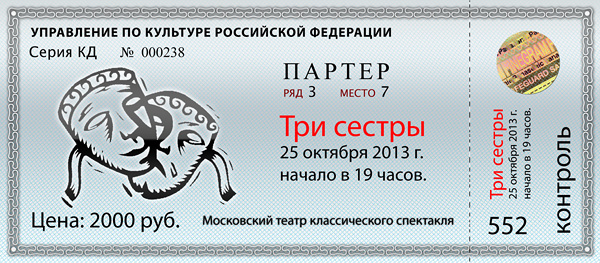 Гардероб
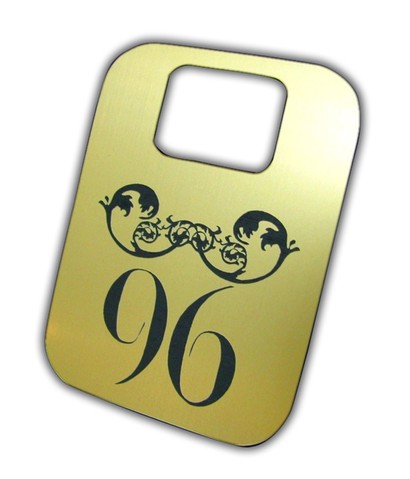 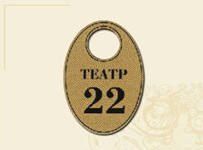 Снимаем верхнюю одежду, сдаём её в гардероб и  получаем номерок
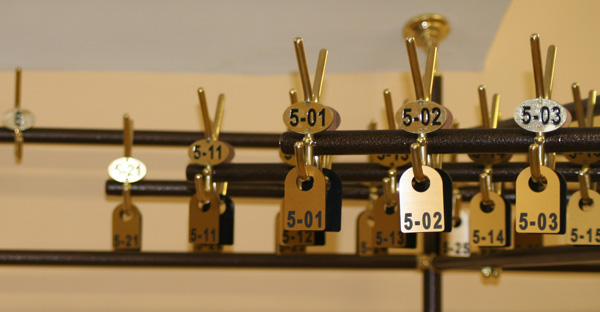 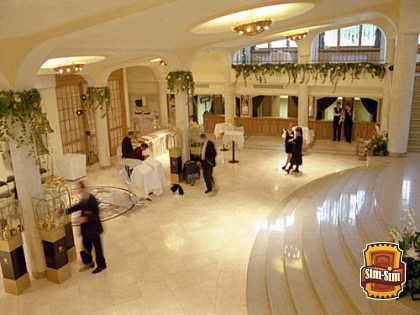 Театральное фойе
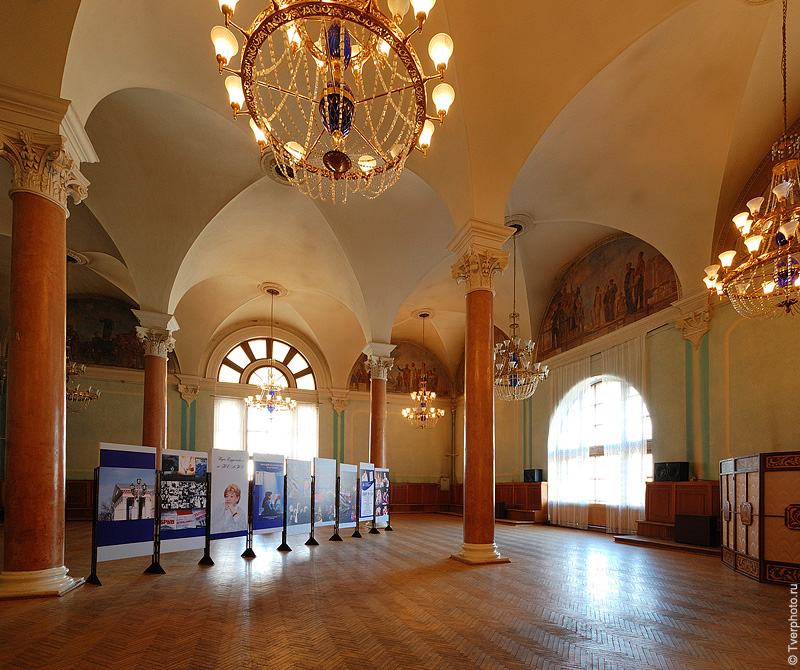 Затем мы проходим в театральное фойе
Программка
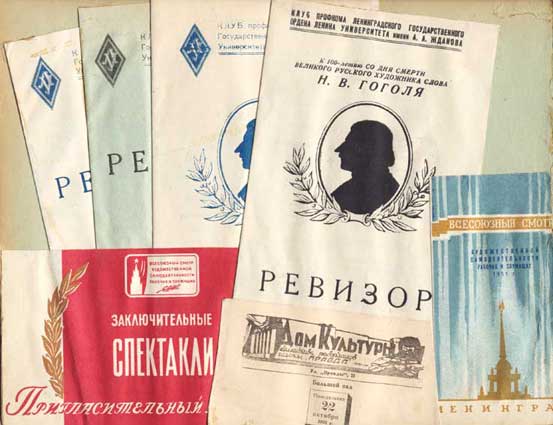 В фойе можно приобрести программку, из которой можно много узнать о предстоящем спектакле
Зрительный зал
И вот наконец мы попадаем в зрительный зал, где занимаем своё место, согласно билету
Сцена театра
Перед нами главная составляющая любого театра - сцена
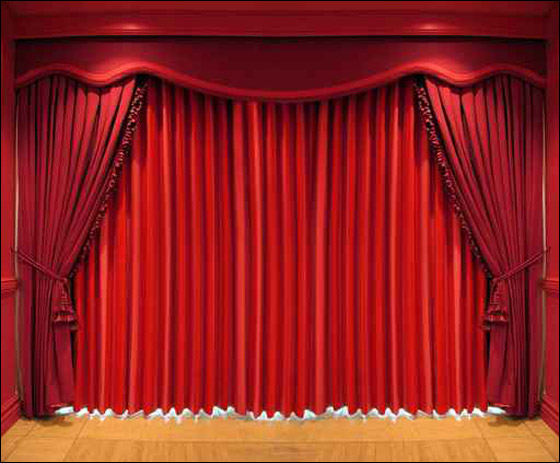 Занавес
Сцену от зрительного зала отделяет занавес
Актёры
Участники театрального представления - актёры
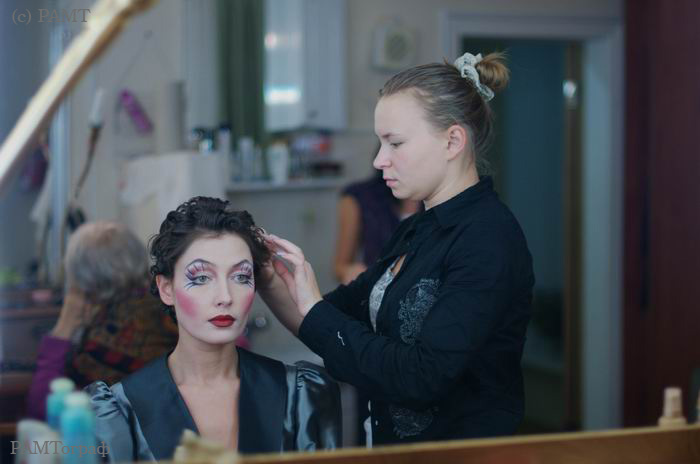 Гример
Гримёр помогает актёрам создать нужный  образ.
Костюмер
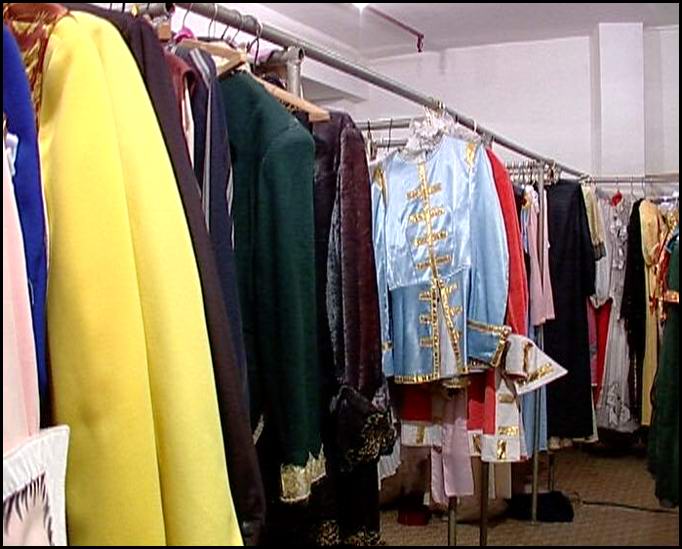 Костюмер подбирает актёрам  костюмы
Приходите  в театр!!!